4 Pôles
INTRODUCTION
Fournisseur mondial de solutions intégrées pour la construction
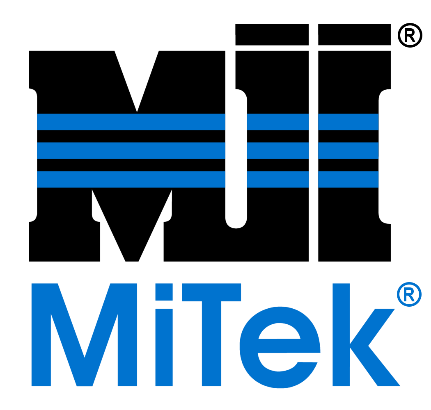 PRODUITS MANUFACTURES
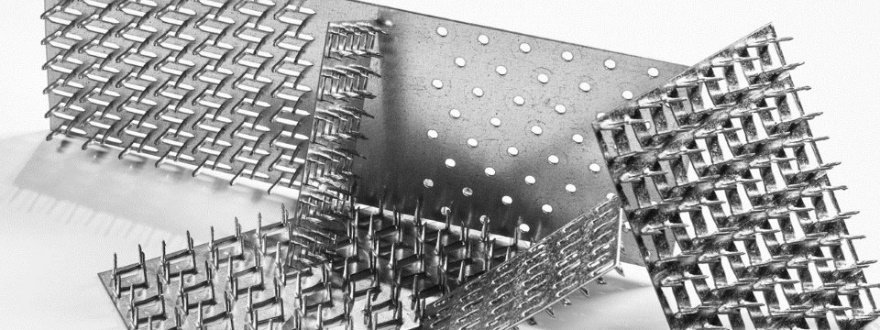 LOGICIELS
ÉQUIPEMENTS INDUSTRIELS
SERVICES
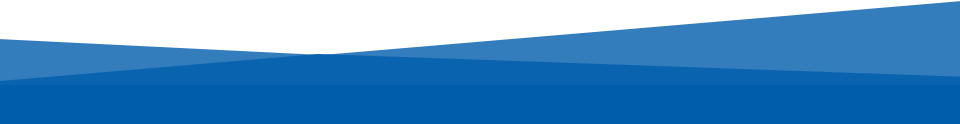 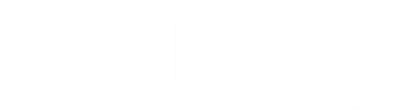 SERVICES
BUREAU D’ÉTUDES ET INGÉNIERIE DE LA CONSTRUCTION à Ho Chi Minh, VIETNAM
TOS
PHOTOS
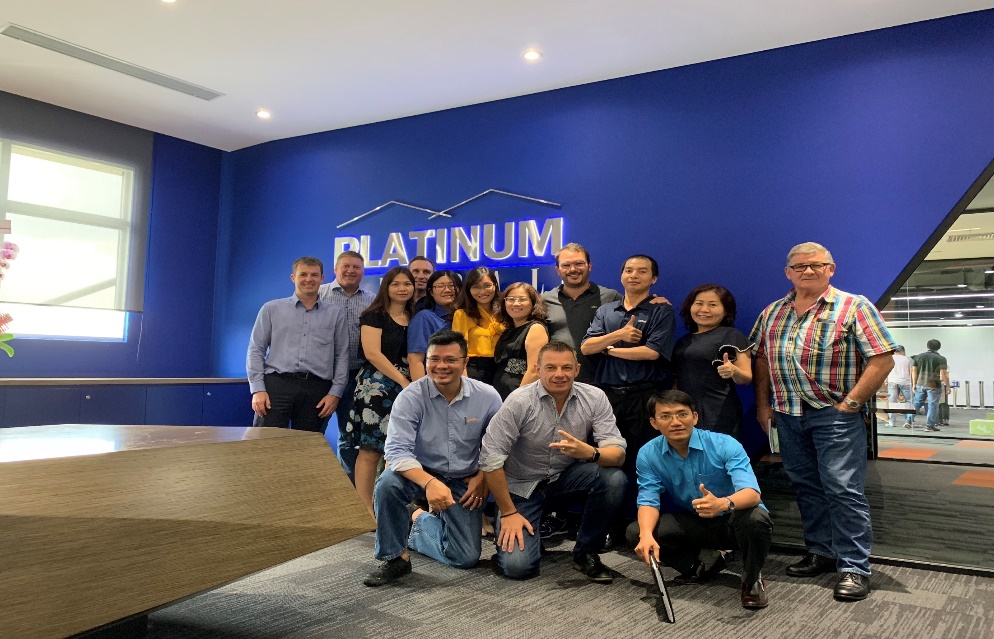 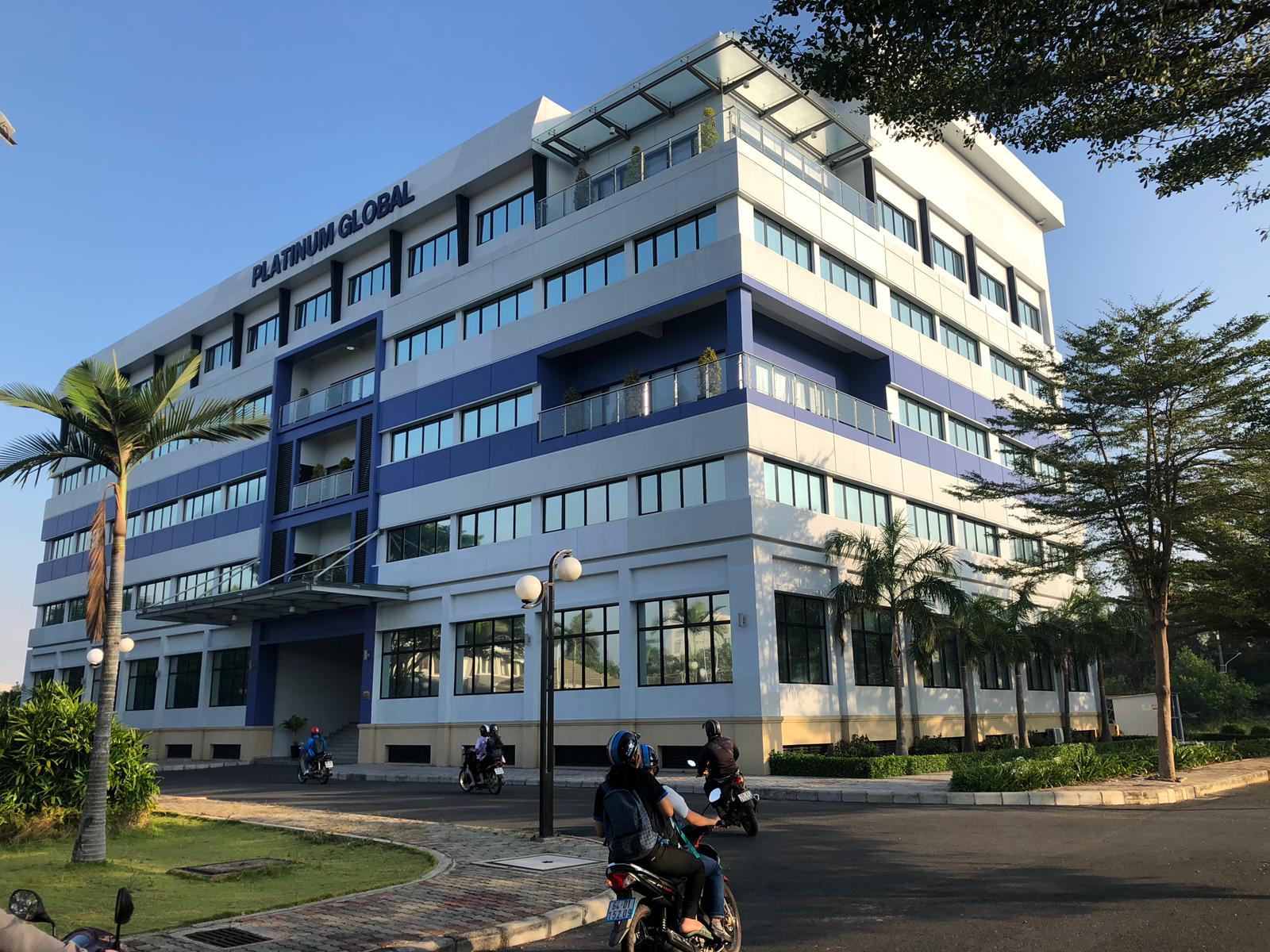 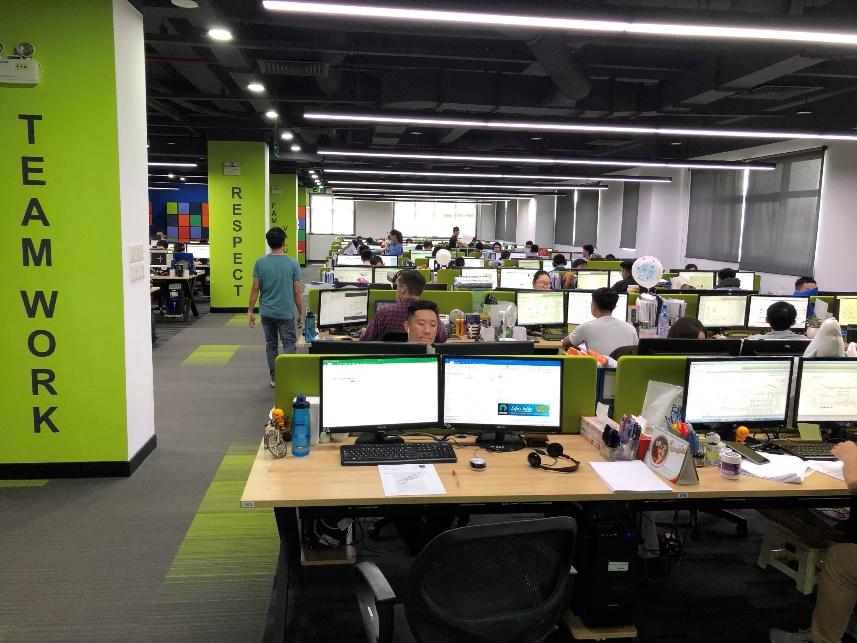 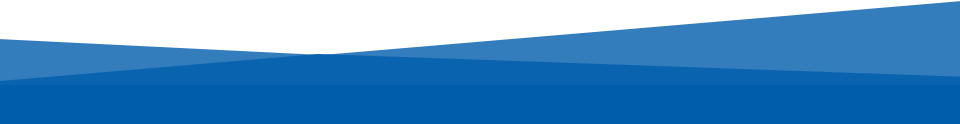 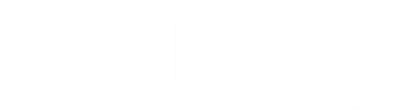 PHOTOS
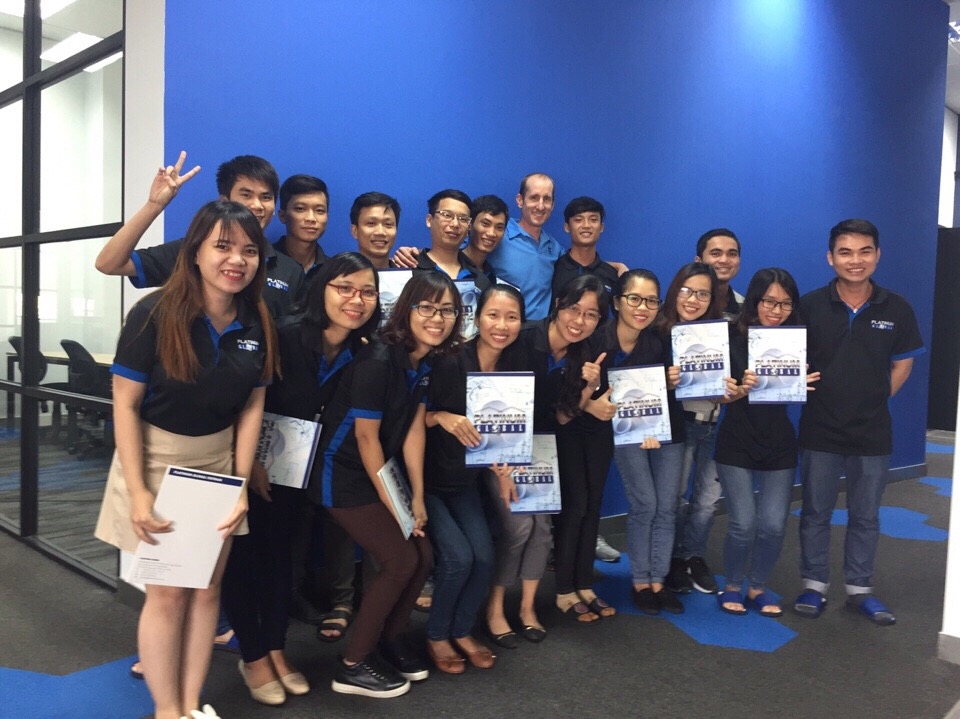 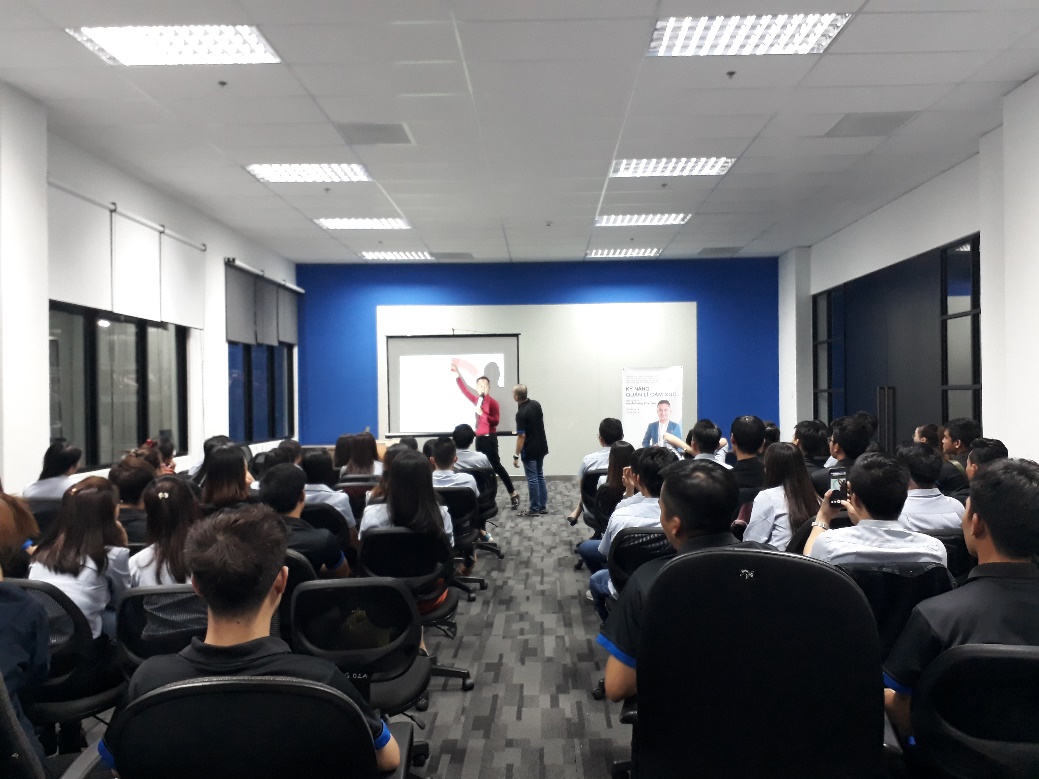 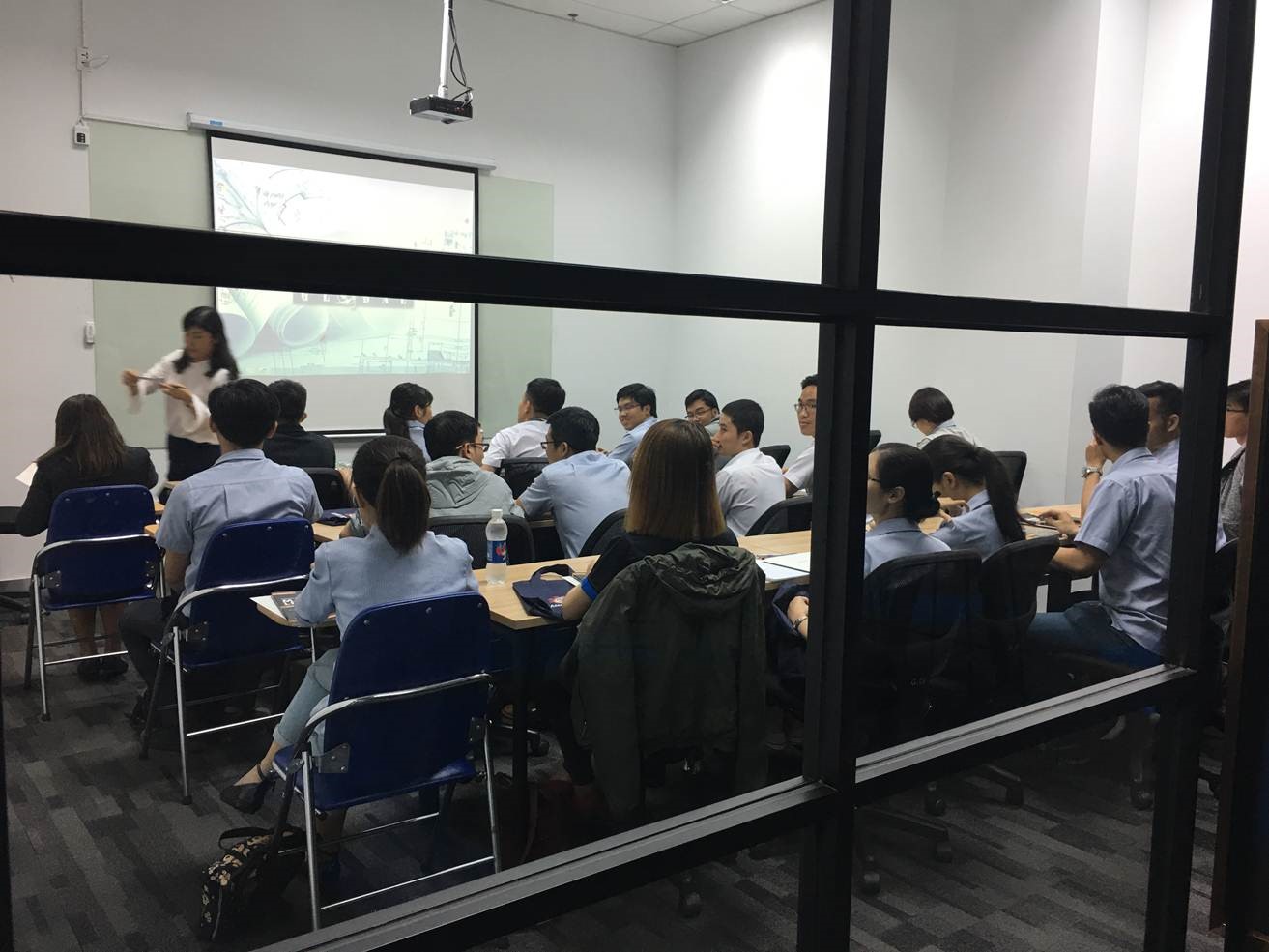 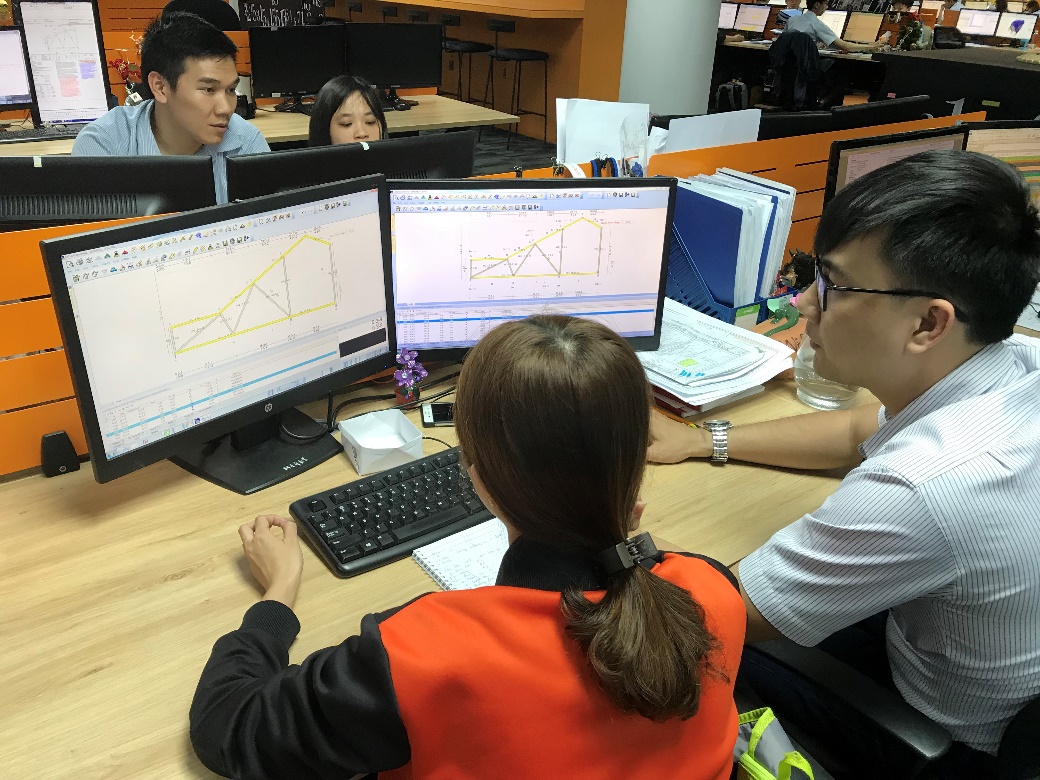 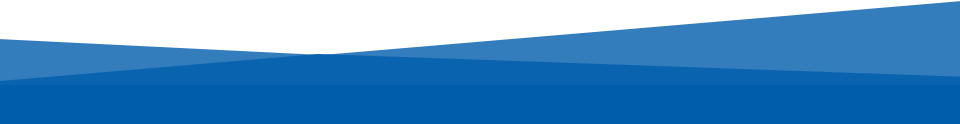 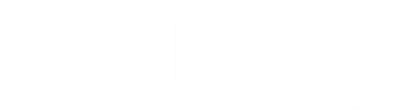 INTRODUCTION
Fondée en 2007
2013 – 300 collaborateurs
1600 collaborateurs ingénieurs et architectes (1200 en sept. 2019) + 30% sur 1 an  
Tous secteurs du BTP
Etudes en phase Conception et Réalisation – Etudes de Prix – Rendu 3D
Plus de 130 logiciels utilisés
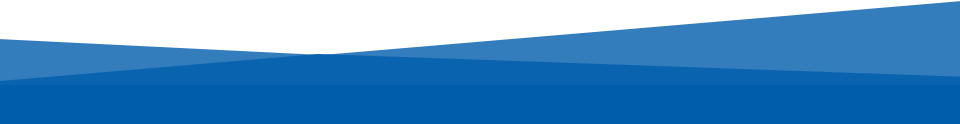 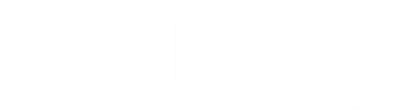 6
POURQUOI LE VIETNAM ?
Population : 98 millions (superficie 2x moins grande que la France)
Age moyen : 29 ans (env. 40 ans en France)
20 nouvelles Universités / Ecoles  construites par an :  Révolution Educative

Une croissance économique  de 7 % en 2020
Deuxième plus forte croissance mondiale juste derrière la chine
Projets de métro en cours à HCMCity et Hanoi 

Emergence d’une classe moyenne de jeunes diplômés entraînés par la dynamique positive du pays
Forte culture du travail et volonté de progresser
Démographie

Croissance

Culture
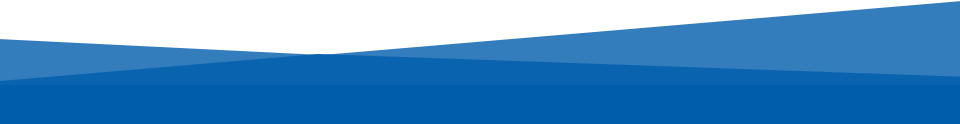 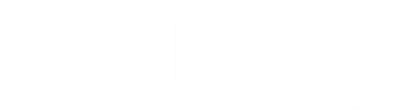 Pourquoi utiliser nos services ?
Difficultés du marché
MiTek Services augmente la performance opérationnelle de nos partenaires au travers de multiples leviers
Déploiement d’équipes dédiées avec formation spécifique 3 mois non facturée

Optimisation des coûts : 32 400 € ht/an – (coût hors logiciel)  

Accompagnement de votre BE dans son évolution pour rester compétitif en répondant à la demande

Système flexible - 1 mois de préavis – variable d’ajustement

Industrialisation de la production avec des engagements concrets et mesurables 

Recherche de la meilleure qualité du service rendu et de l’excellence opérationnelle

Formation continue
Manque de flexibilité

Coûts de production 

Performance / Qualité

Recrutement (manque d’ingénieurs et techniciens – 120 000 postes à pourvoir sur 2020 et 2021 selon L’USINE NOUVELLE)
La baisses des coûts de production
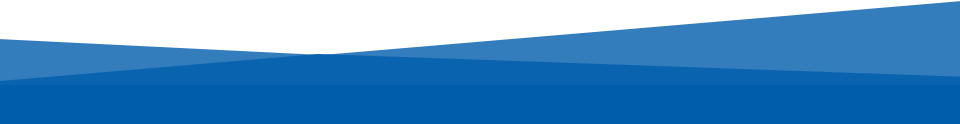 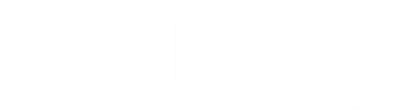 ORGANISATION
FABRIQUANTS ET CONSTRUCTEURS BOIS 




LOGEMENT COLLECTIFS TERTIAIRES
CONSTRUCTEURS DE MAISONS INDIVIDUELLES 



CORPS D’ETATS TECHNIQUES ET ARCHITECTURAUX
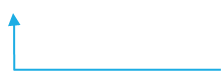 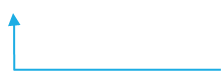 5 Segments

Services
TRAVAUX PUBLICS
Plans de conception – Rendu 3D
Service Devis – Métré/Chiffrage – Liaison compatible CRM client 
Plans d’exécution 
Plans de fabrication – Exports machine 
Bons de livraison chantier
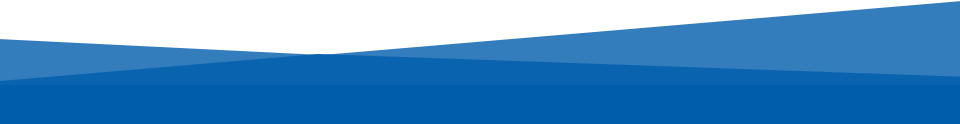 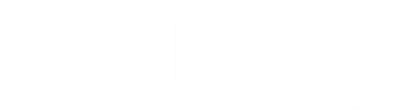 FONCTIONNEMENT
FORMATION/ PREPARATION
FORMATION / ADAPTATION
PRODUCTION
Un modèle adaptable à chaque entreprise et chaque activité
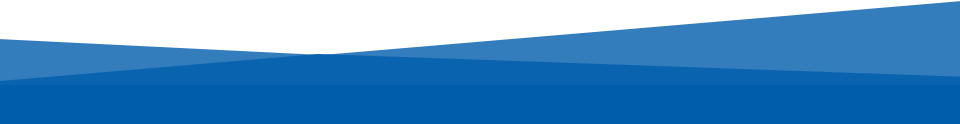 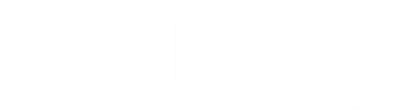 Formation / Adaptation avec client – 2 mois
Formation / Préparation
1 mois
Phase opérationnelle
Identification des besoins

Envoi des échantillons des travaux

Evaluation
Pilotage Fonctionnel 
Support technique et Commercial / Formation / Contrôle Qualité
MiTek France
Formation continue
Partage de connaissance : transmission règles de conception - envoi projets et corrections – Rdv hebdo
Demandes de production
Client
Formation continue
MiTek Services
Formation interne logiciel et métier
Montée en compétences
Mise en place d’outils de communication
Formation fonctionnelle, technique
Cette période demande de l’implication – plus on partage des connaissances plus la période est prolifique.
Début de la facturation
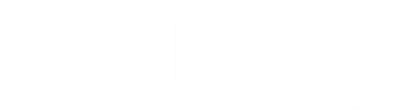 Signature contrat
Début de la formation conjointe
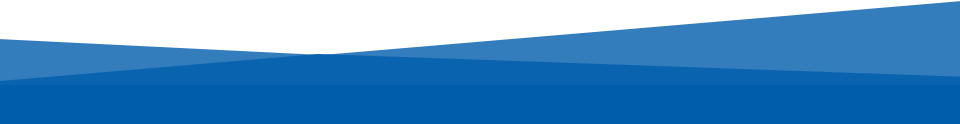 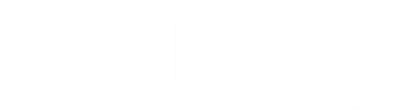 PORTAIL DE COMMUNICATION
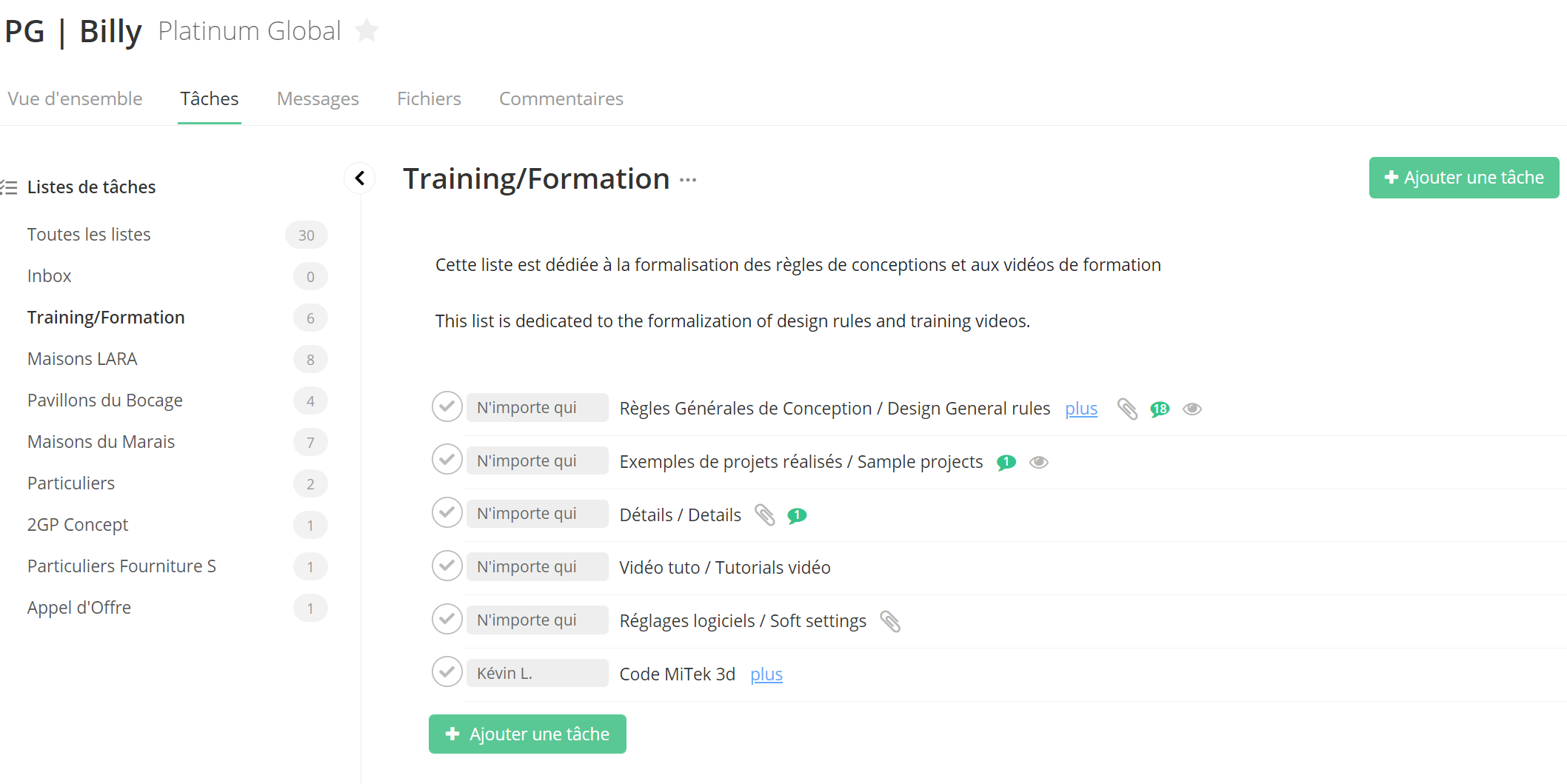 Flux des Tâches

Gestion des projets 
Messagerie 
Suivi des statuts 
Rapports
Règles de conception
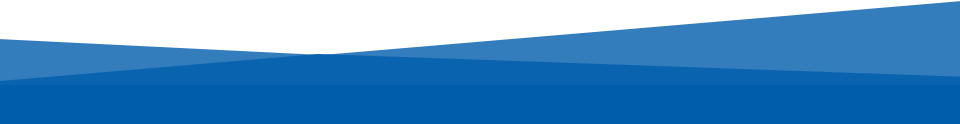 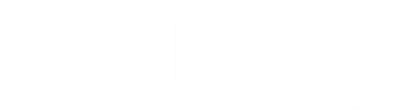 ET CELA MARCHE
150 clients  en  Australie, USA, Europe, Afrique du Sud
Certains clients ont environ 10% de leur effectif BE chez MiTek Services 
Possibilité de communiquer en Français 
Portail de communication développé en interne – Expériences 




Formation continue / cours d’anglais / excellence technique
Visites Clients pour le retour terrain / formation /implication
Environnement social favorable
Qualité 

Valorisation des talents
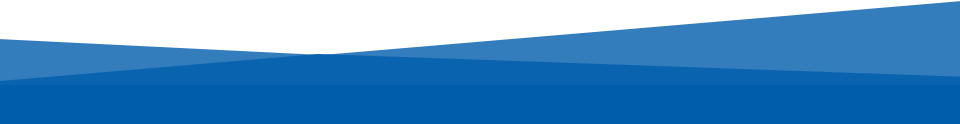 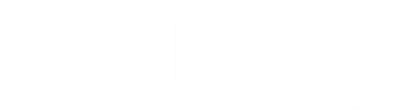 BILAN FRANCE 1ère ANNEE
Fort intérêt chez nos clients MiTek 
1 voyage Formation d’une promotion PAMIR France
14 clients satisfaits: les retours sont très positifs sur la qualité et la réactivité
6 logiciels utilisés  Pamir/WoodEngine/Cadwork/REVIT/AutoCAD/Microsoft Office
Devis (60% des demandes) Plan de charpente / Plan de pose / Production / Rendu 3D
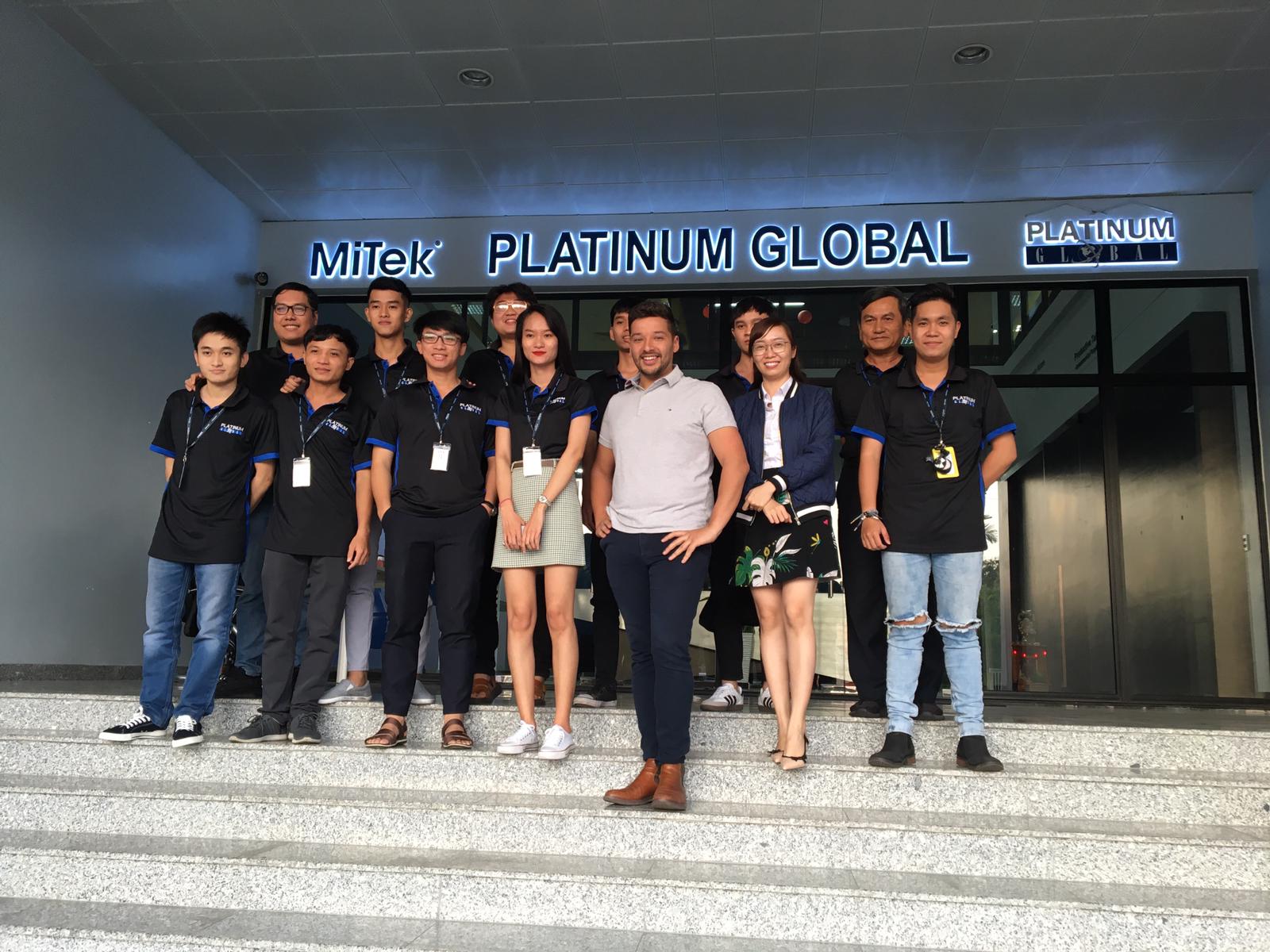 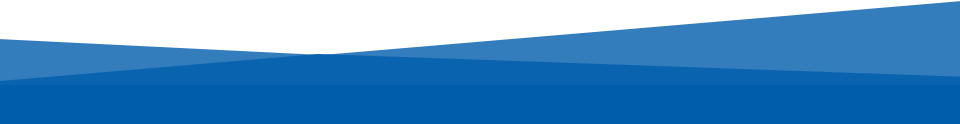 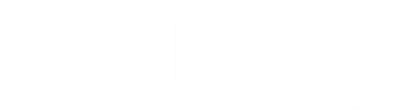 EXEMPLES PROJETS
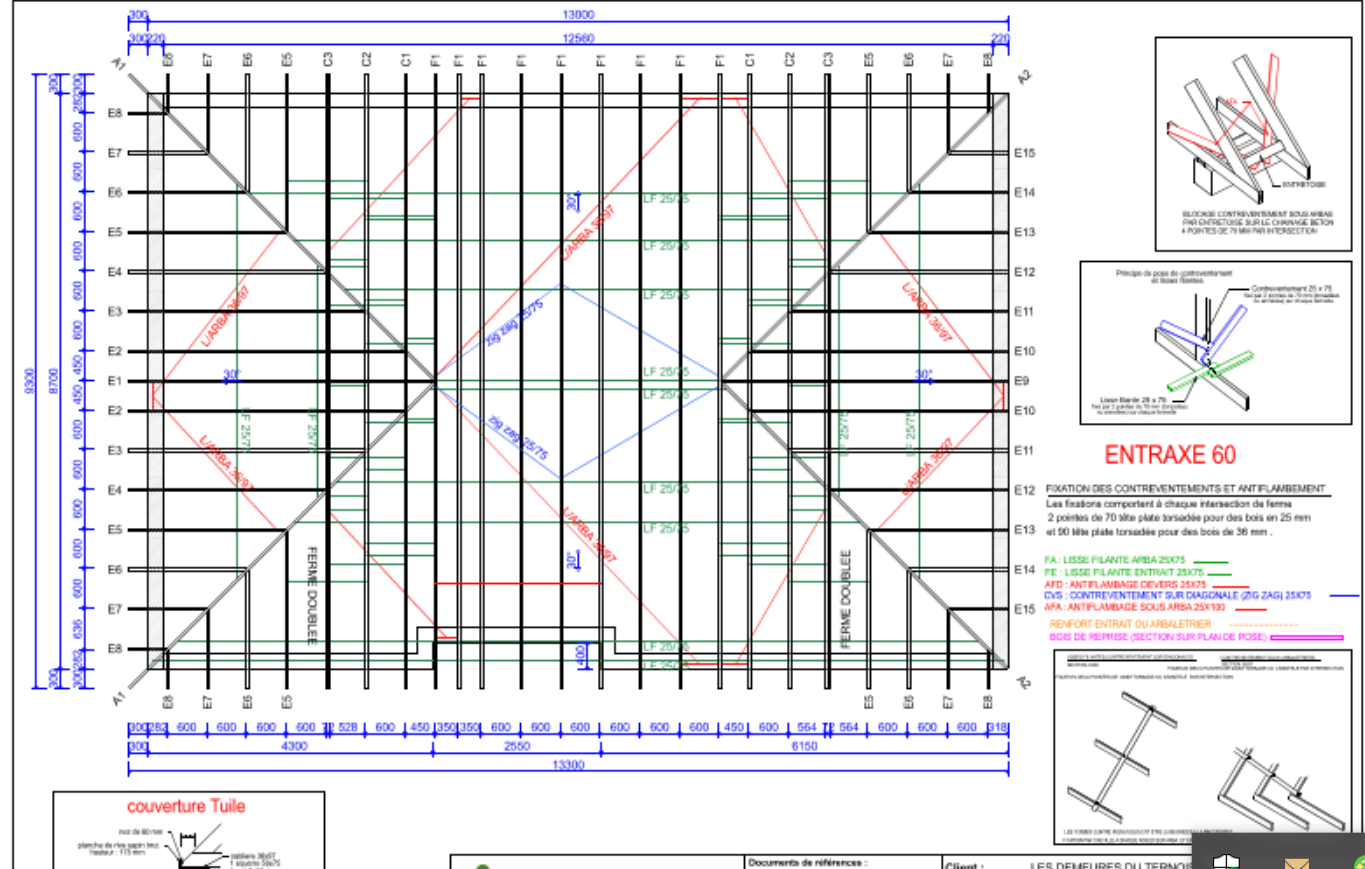 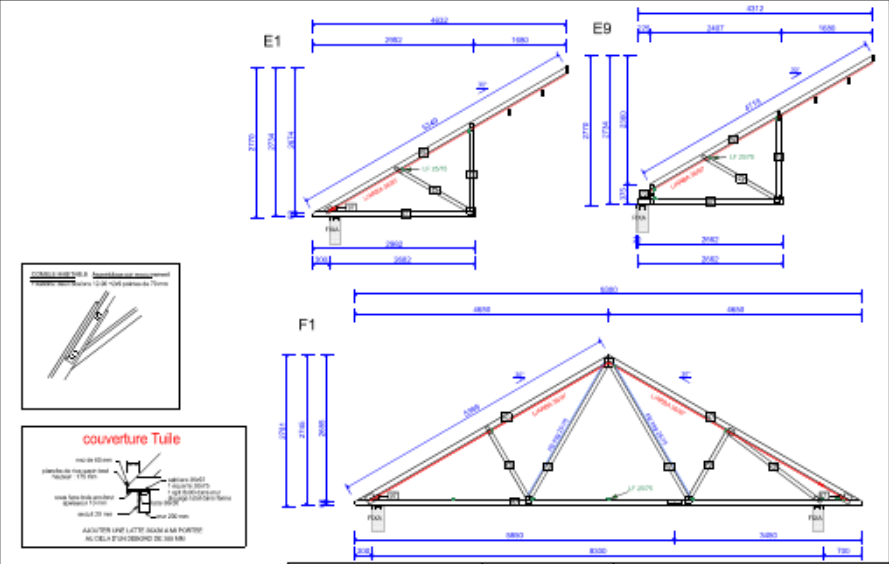 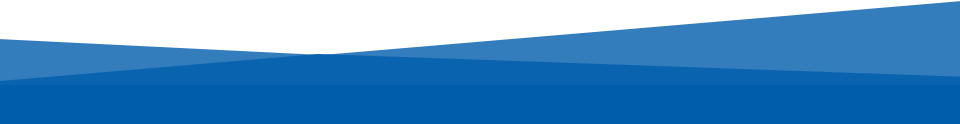 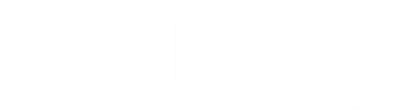 EXEMPLES PROJETS
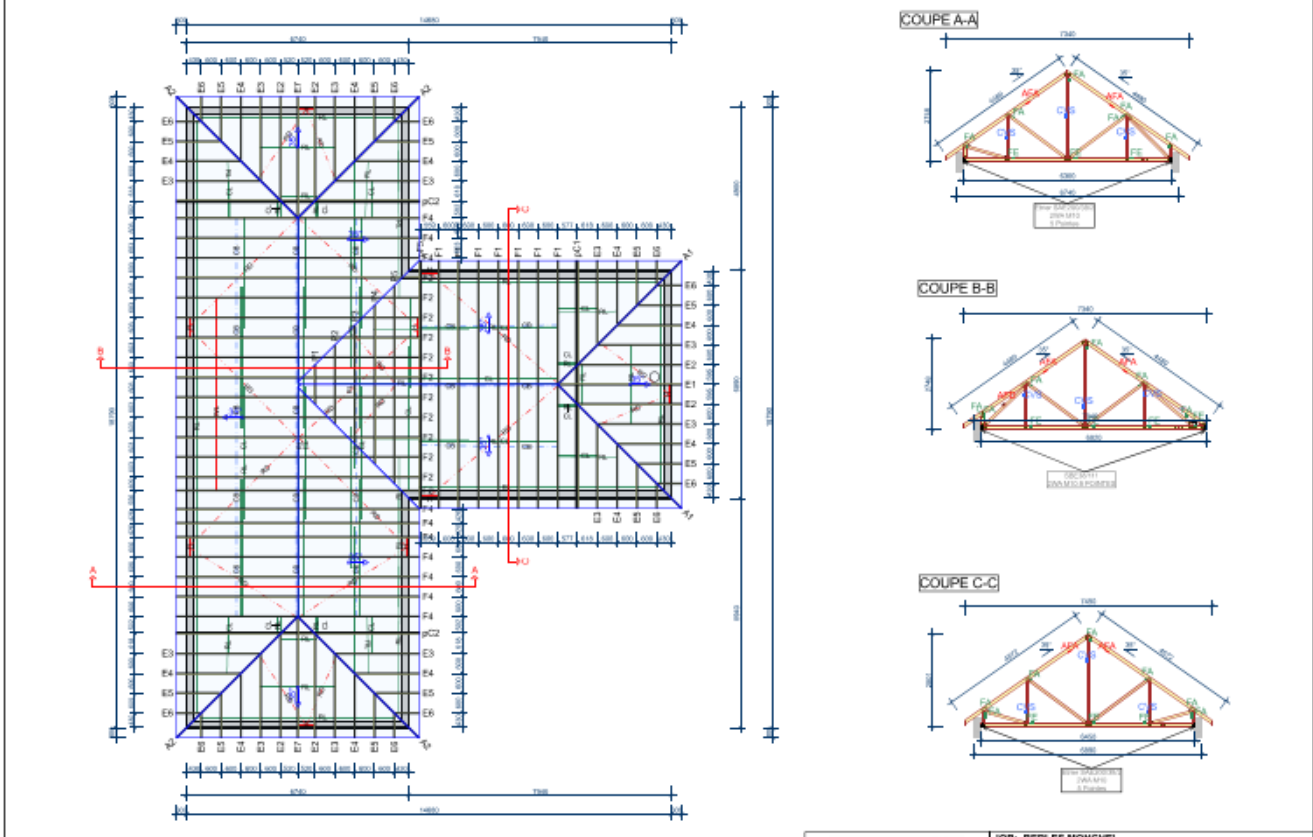 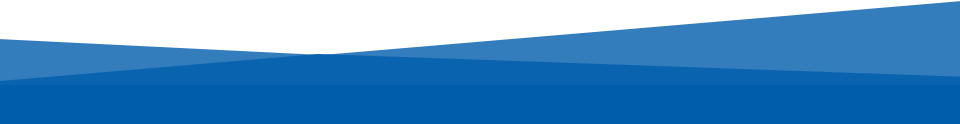 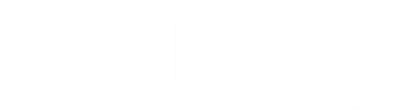 https://www.mitek.fr/mitek3d/?3d_id=8b1042f5-7cd3-42e1-9d48-23839fe2c1a5
EXEMPLES PROJETS
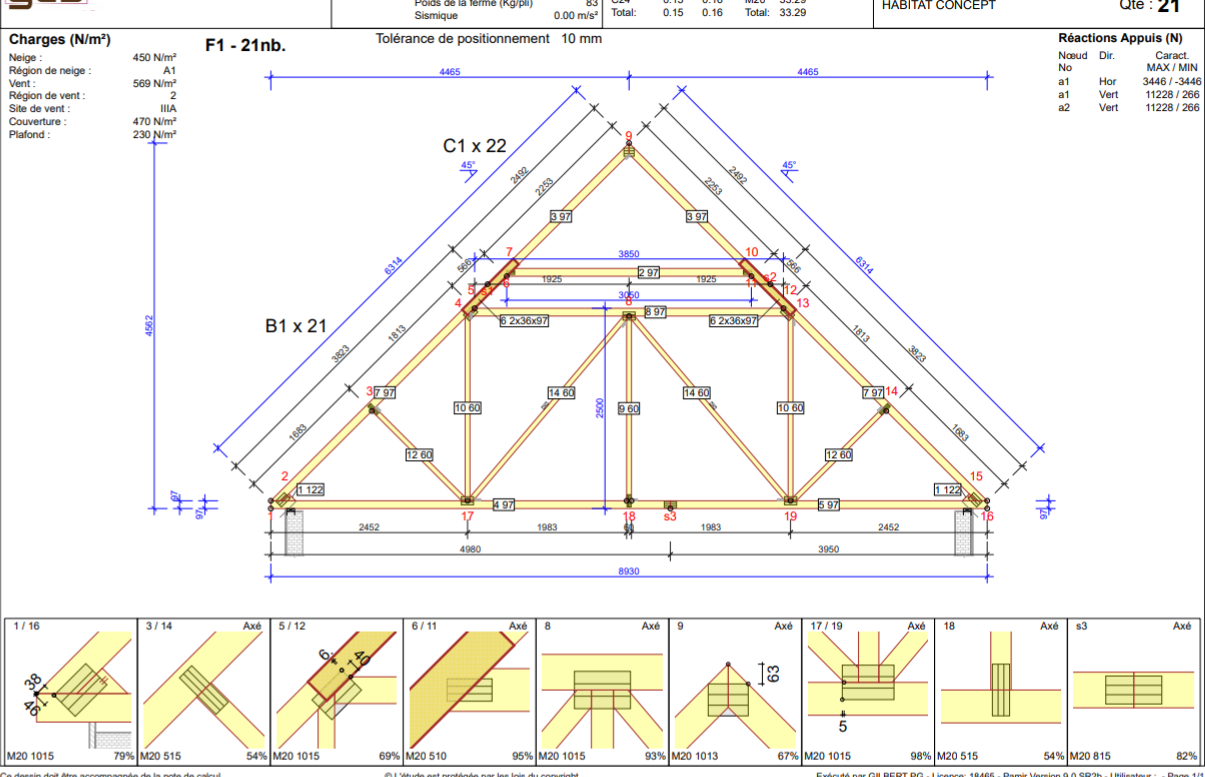 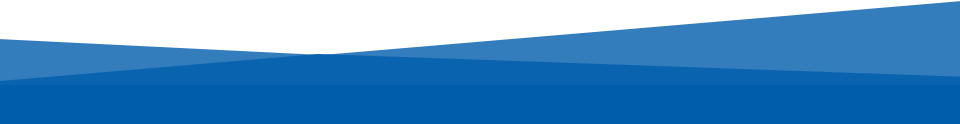 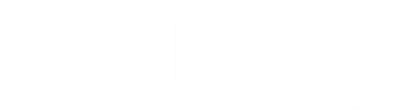 https://www.mitek.fr/mitek3d/?3d_id=8b1042f5-7cd3-42e1-9d48-23839fe2c1a5
EXEMPLES PROJETS
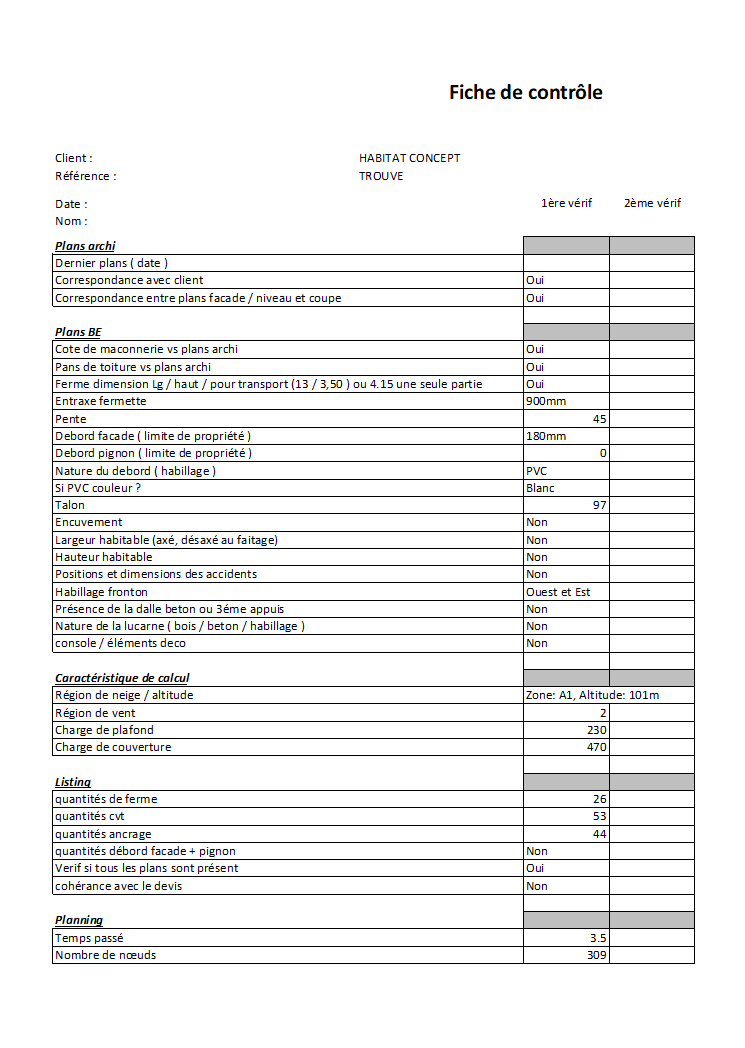 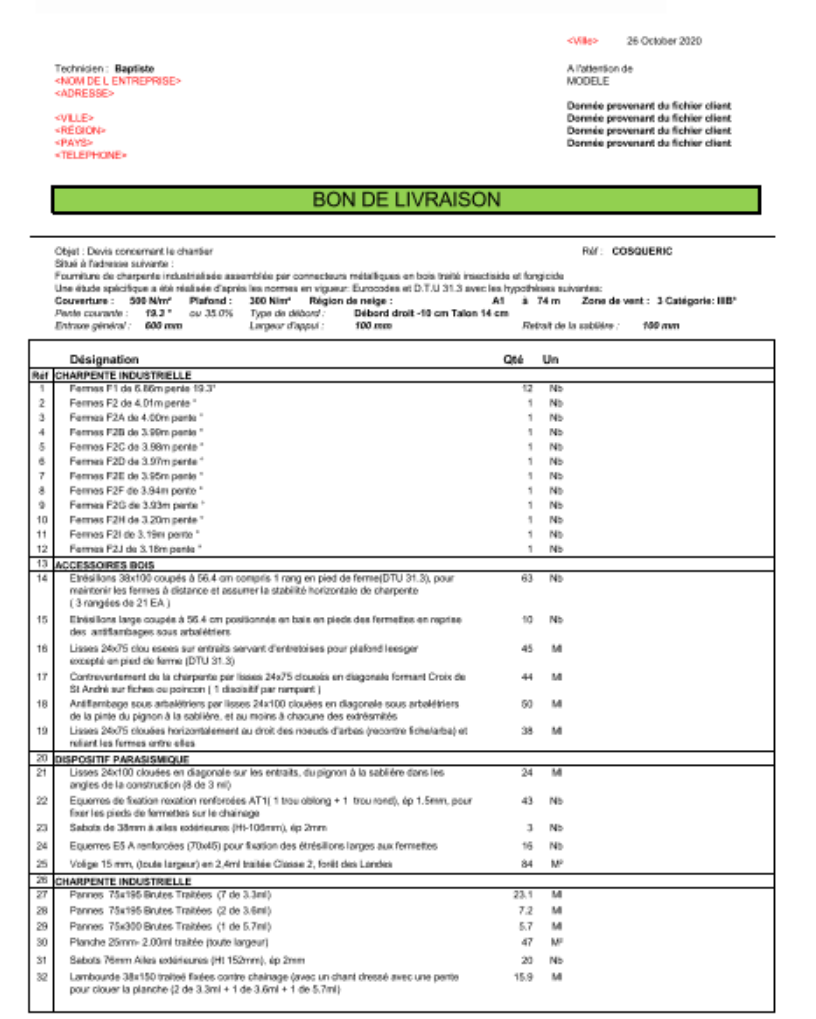 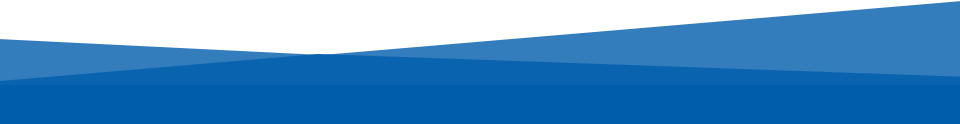 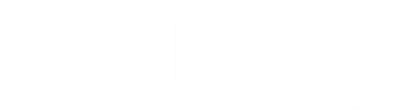 https://www.mitek.fr/mitek3d/?3d_id=8b1042f5-7cd3-42e1-9d48-23839fe2c1a5
EXEMPLES PROJETS
Collectif ossature bois R+2 : https://skfb.ly/6NZGF

Maisons en bandes : https://skfb.ly/6On6F

Pannes de toiture : https://skfb.ly/6NvWS

Chevrons porteurs : https://skfb.ly/6NuFn

Toit-Plat :https://skfb.ly/6M9ZU

Surélévation : https://skfb.ly/6Mu7y

Transformation de combles : https://skfb.ly/6LHz8
Exemples de projets POSI sur MiTek 3D
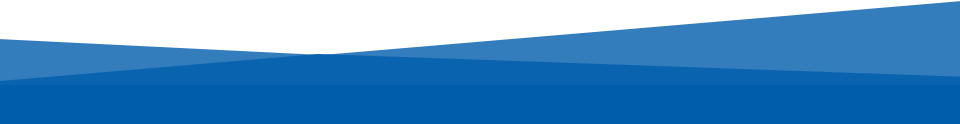 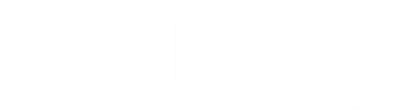 https://www.mitek.fr/mitek3d/?3d_id=8b1042f5-7cd3-42e1-9d48-23839fe2c1a5
CONCLUSION
La volonté de définir un nouveau modèle opérationnel co-construit avec nos partenaires.

Une relation longue. 

Une approche collaborative permettant des résultats cohérents avec les attentes de nos partenaires. 

Une organisation et des process orchestrés par un groupe d’envergure internationale.

L’objectif d’aboutir à une équation économique optimale. 

Système flexible et adaptatif.
Les facteurs clés de la réussite d’une bonne collaboration
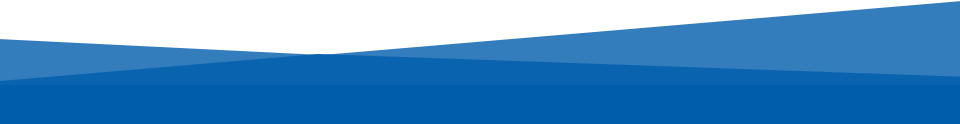 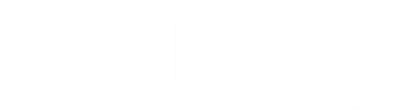 MERCI